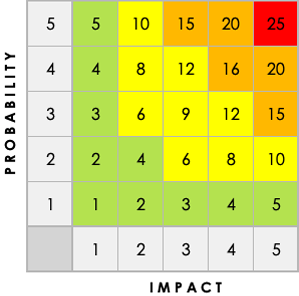 RISK AND OPPORTUNITY REGISTER – EXAMPLE
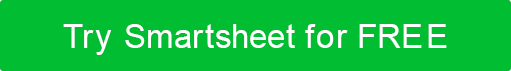 RISK AND OPPORTUNITY REGISTER TEMPLATE